Association of Defense Communities Installation Innovation Forum
Defense Manufacturing Community Support Program Overview
Presented By: 

Liz Chimienti
Deputy Director for Community Adjustment
Defense Manufacturing Community Support Program
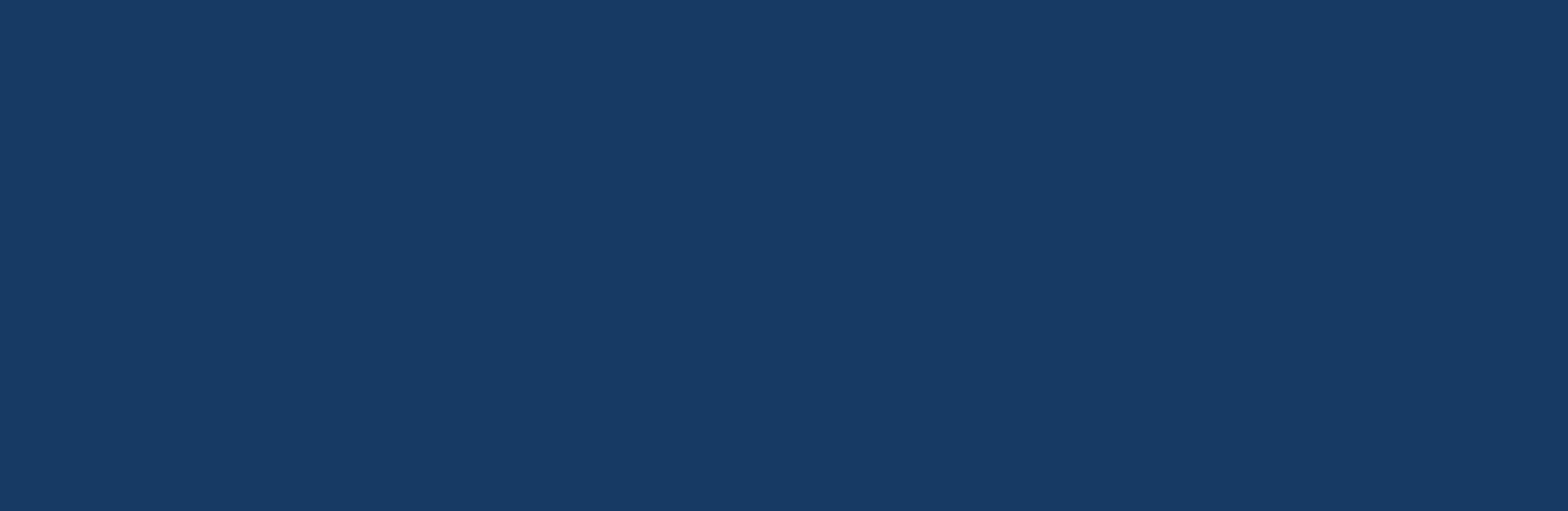 “Make long-term investments in critical skills, facilities, research and development, and small business support in order to strengthen the national security innovation base.”
Defense Manufacturing Community Support Program
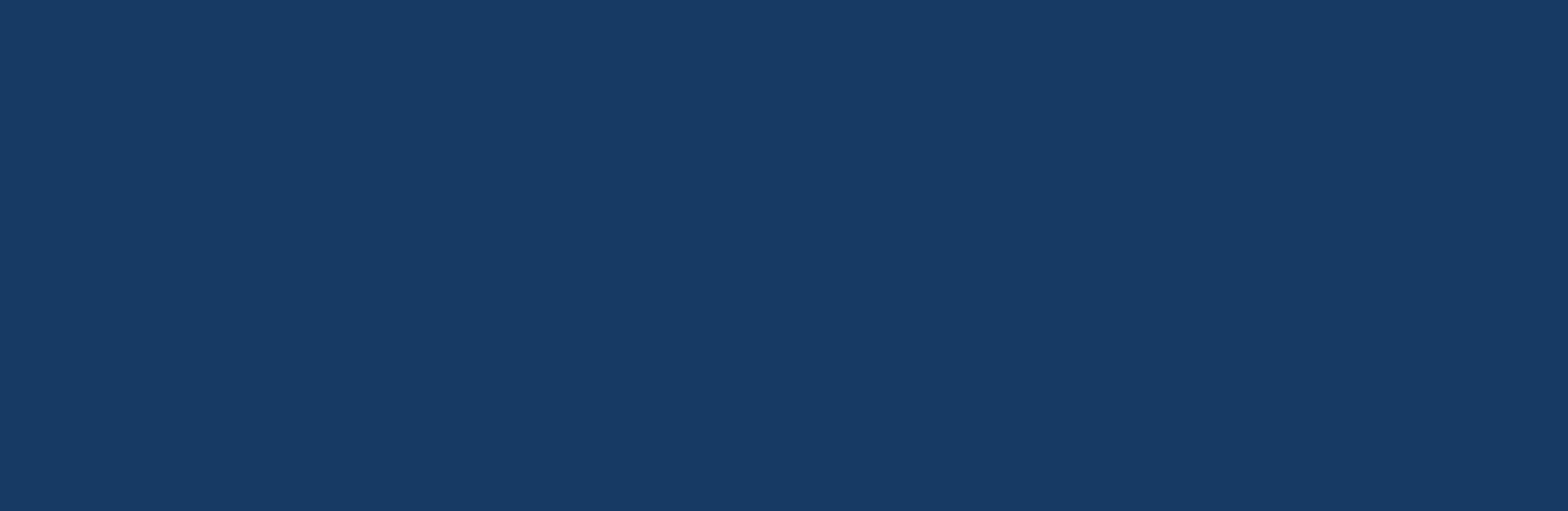 17 Defense Manufacturing Communities competitively selected between FY 20 and 22
Consortia focused on enabling capabilities, key technologies, or industrial base supply chains that are determined critical to national security. 
In FY22, biotechnology, hypersonics, kinetic capabilities, energy storage & batteries, castings & forgings, microelectronics, submarine & shipbuilding workforce
All projects partner with at least one Defense Manufacturing Institute
Activities and investments include: workforce training, retraining, or recruitment and retention, including that of women and underrepresented minorities; business incubators; advanced research and commercialization, including with Federal laboratories and depots; supply chain development; and small business assistance.
[Speaker Notes: Eligible activities include the development of new products and services; the rebuilding and retooling of supply chains; and, the training of highly skilled manufacturing workers to support the defense industrial base at the speed of relevancy.]
Outputs to Date
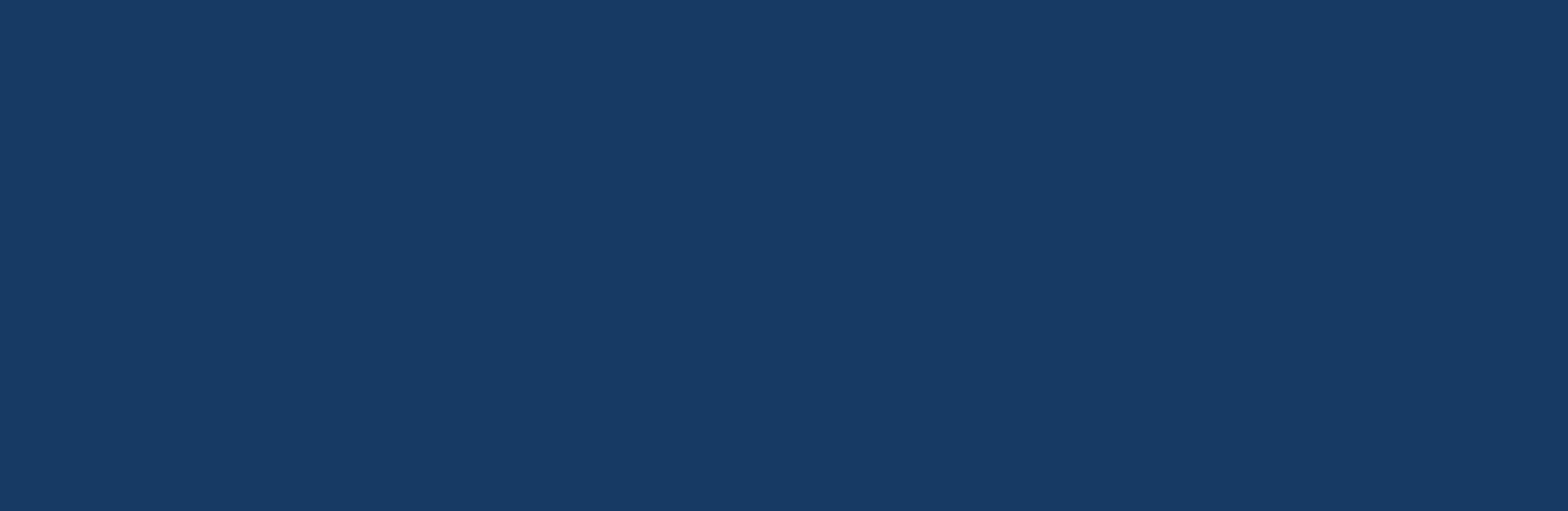 To date, 11 Defense Manufacturing Communities have assisted over 1,760 defense businesses and 30,000 workers. Program activities have resulted in:
Over 1,000 small and medium-size companies receiving guidance on entering the defense sector;
Development of 29 new defense technologies/products;
Improvement of 69 defense technologies/products; and,
Enhancement of cybersecurity capabilities for 413 companies.
Preparing for 2023
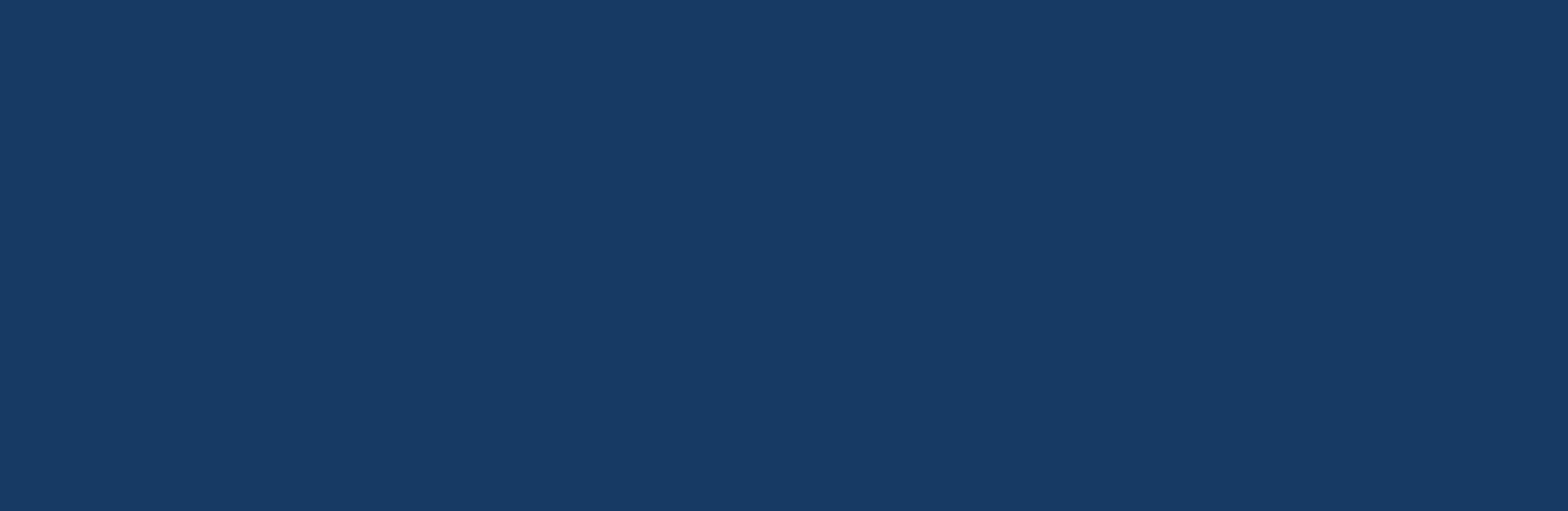 Notice of Funding Opportunity in Spring 2023
2 Step Process  
Submit Proposal to compete for Defense Manufacturing Community Designation
If selected, then submit a full Application
Significant collaboration with OUSD (A&S) IBP, OUSD (R&E), Commerce, NIST-MEP, DoL
Leverage state and local economic development capabilities 
Expand the manufacturing ecosystem, including workforce development
Focus on delivering technology and innovation at speed of relevancy
Partnering with Installations - Examples
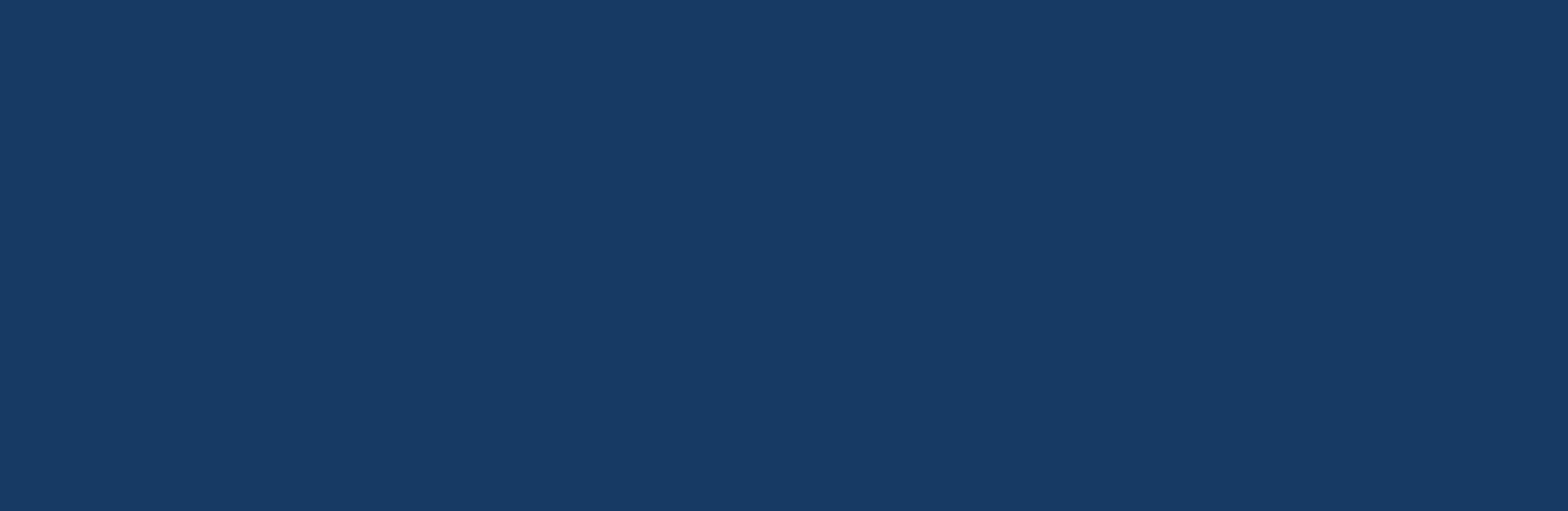 Utah Defense Manufacturing Community
Partnership with Hill Air Force Base to further aerospace workforce initiatives and research and development.
California Defense Manufacturing Community (CADENCE)
Partnership with Vandenberg Air Force Base in cloud computing research and development and workforce training. 
Ohio Defense Manufacturing Community 
Partnership between Ohio State University Center for Design and Manufacturing Excellence (CDME) and The Lanterman Group (TLG) to develop additive manufacturing training offering to US Navy journeyman. 
New Jersey Manufacturing Consortium
Partnering with Picatinny Arsenal’s Joint Center of Excellence for Guns and Ammunition to fill key advanced manufacturing technology needs and to create transition opportunities for new defense technologies.
[Speaker Notes: Reach out to Lead Organizations and their partners to learn about the work they are doing in advanced manufacturing supply chain enhancement, research and innovation, and workforce development – there may be an overlap of interest
Defense Manufacturing Partnerships also actively seek partnerships with installations and military services]
Contacts
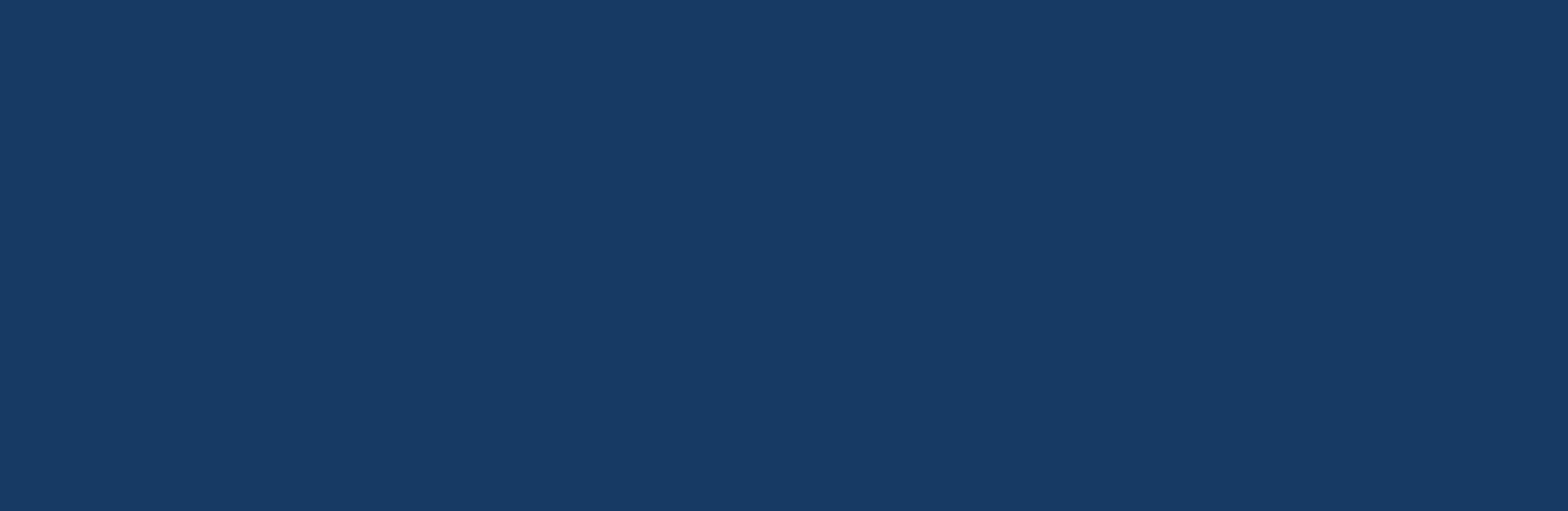 Hiwot Gebremariam, DMCSP Program Activity Lead - OLDCC
	hiwot.t.gebremariam.civ@mail.mil 
Seth Isenberg, DMCSP Assistant Program Activity Lead - OLDCC
seth.y.isenberg.civ@mail.mil
Questions?